三年级数学
4.2.1 用乘法两步计算解决问题
THE THIRD GRADE MATHEMATICS COURSEWARE OF PRIMARY SCHOOL
老师：xippt
CONTENT
温故知新
新知探究
课堂练习
课堂小结
01
02
03
04
PLEASE ENTER  TITLE HERE
PLEASE ENTER  TITLE HERE
PLEASE ENTER  TITLE HERE
PLEASE ENTER  TITLE HERE
温故知新
01
PLEASE ENTER  TITLE HERE
温故知新
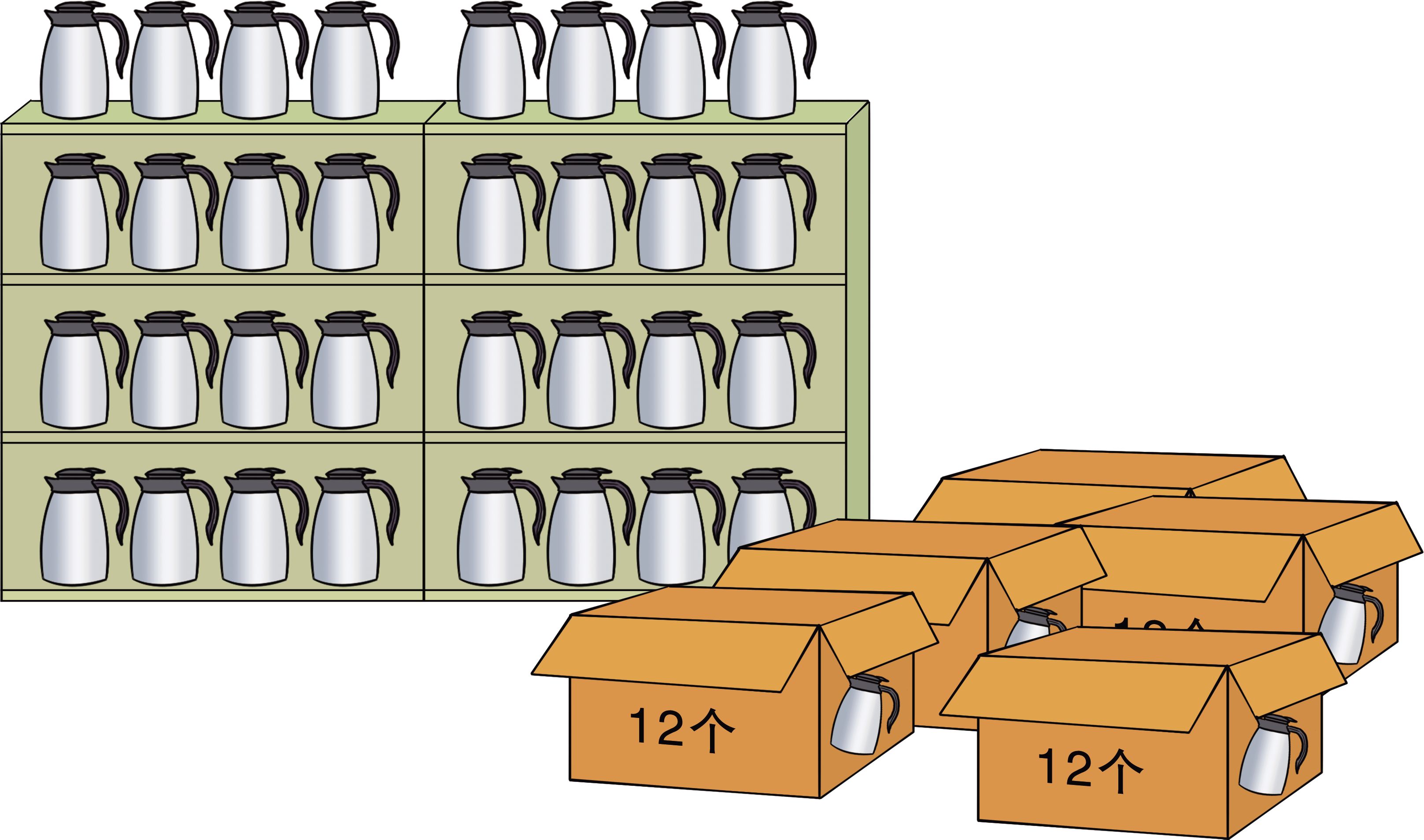 根据这些信息，你能提出哪些数学问题？
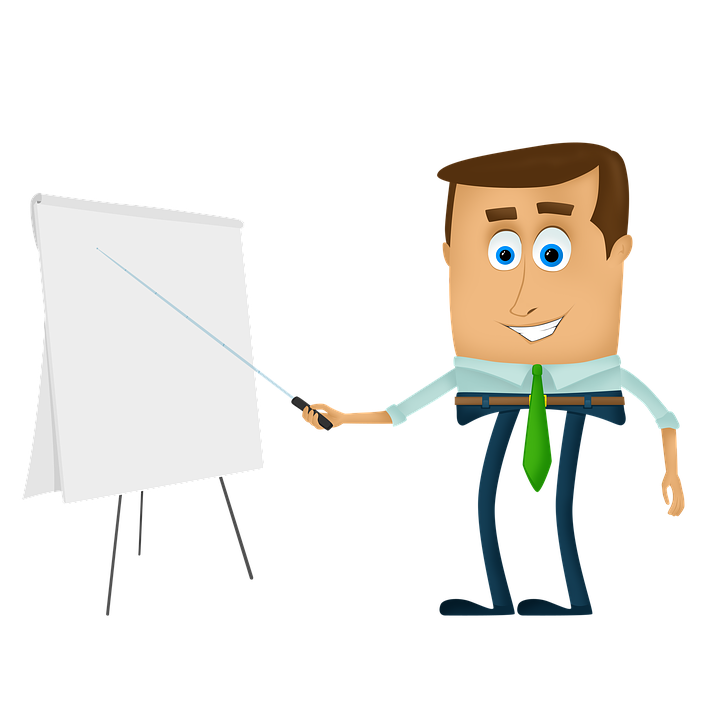 温故知新
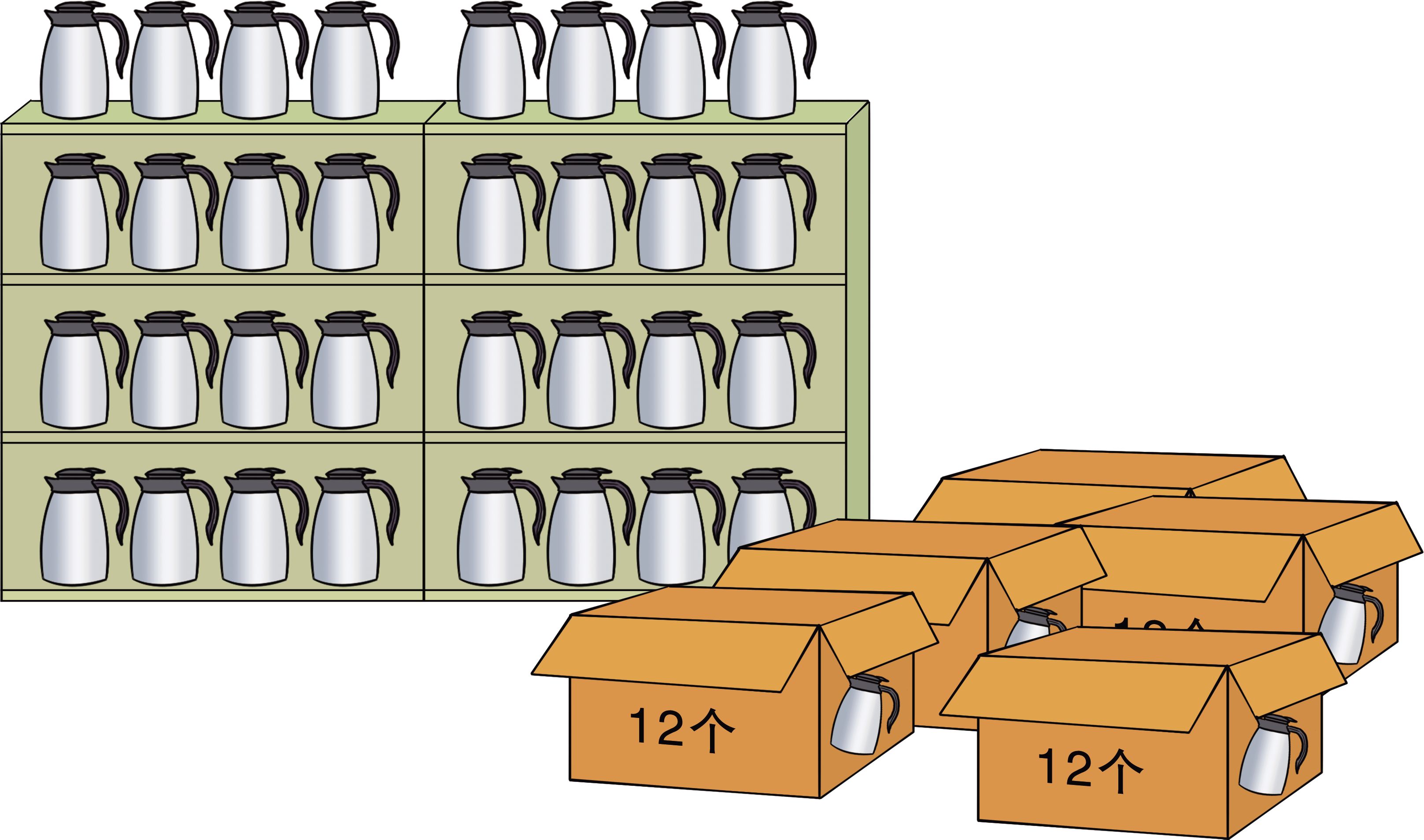 小组讨论：你的思路是什么？派代表展示成果。
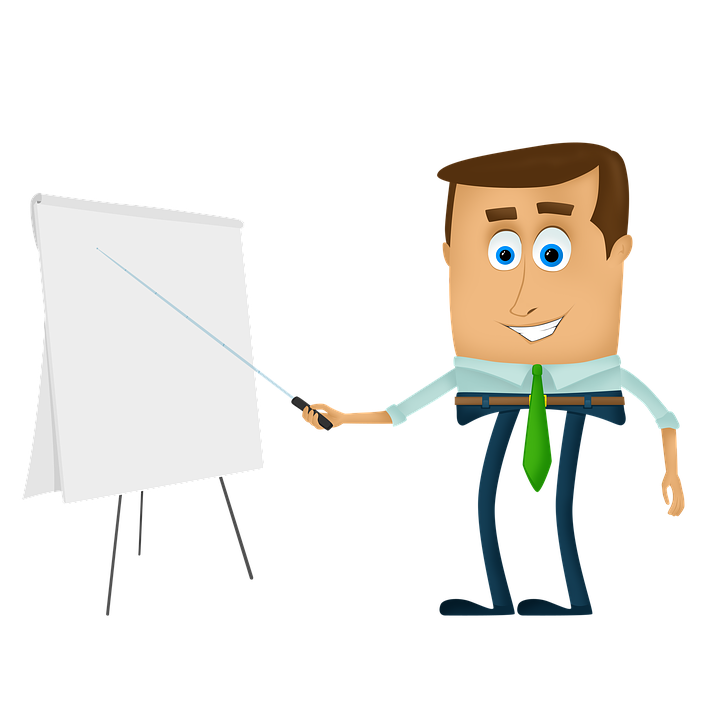 新知探究
02
PLEASE ENTER  TITLE HERE
可以先求一箱卖了多少元，再求一共卖了多少元。
新知探究
（1）每箱卖了多少元？
45×12＝540（元）
（2）一共卖了多少元？
540×5＝2700（元）
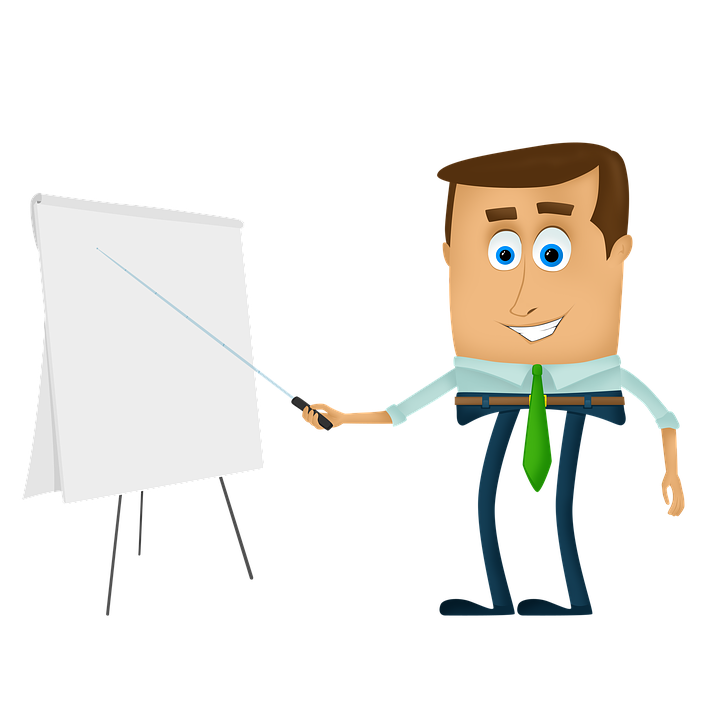 答：一共卖了2700元。
先求出5箱共有多少个，再求一共卖了多少元。
新知探究
（1）5箱共有多少个保温壶？
12×5＝60（个）
（2）一共卖了多少元？
45×60＝2700（元）
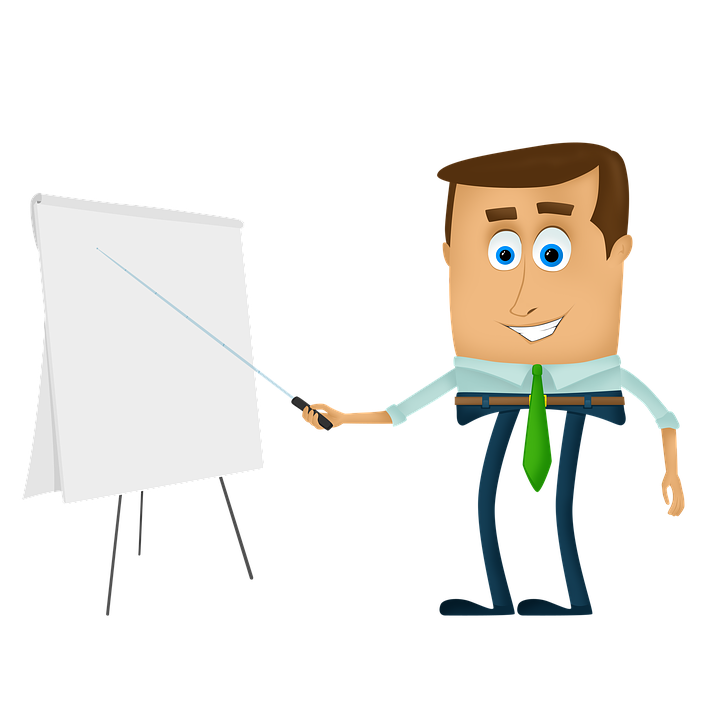 答：一共卖了2700元。
新知探究
45×12＝540（元）
12×5＝60（个）
540×5＝2700（元）
45×60＝2700（元）
45×12×5
12×5×45
＝540×5
＝60×45
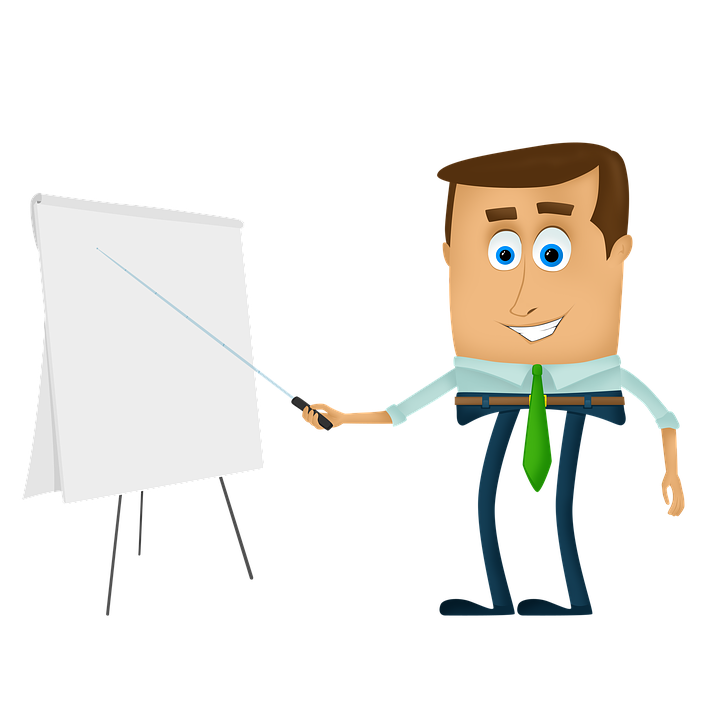 ＝2700（元）
＝2700（元）
答：一共卖了2700元。
知道了卖出的保温壶
的数量和每个保温壶
的价钱，就可以求出
卖的总钱数。
新知探究
单价×数量=总价
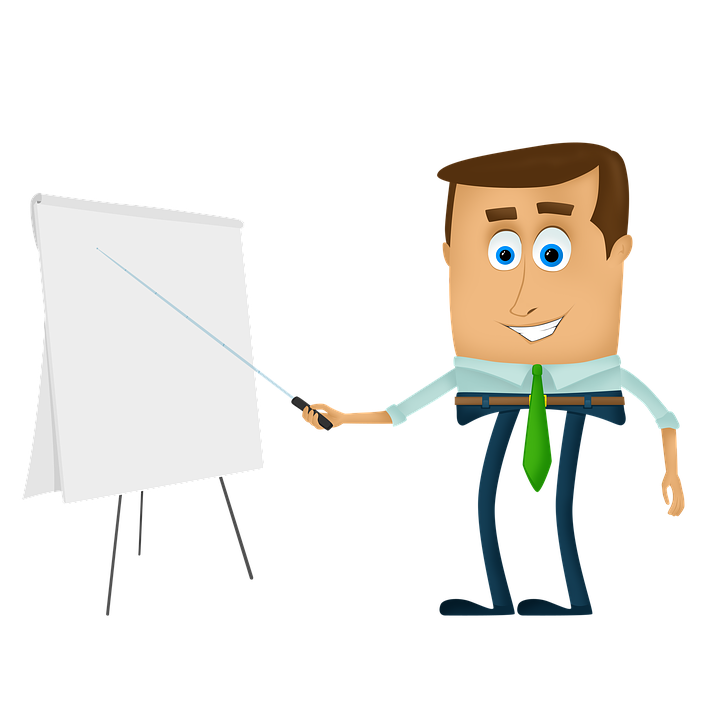 新知探究
一棵苹果树收50千克苹果，小红家种了3行苹果树，每行20棵。小红家一共收获多少千克苹果？
每行收获苹果多少千克。
50×20 表示__________________
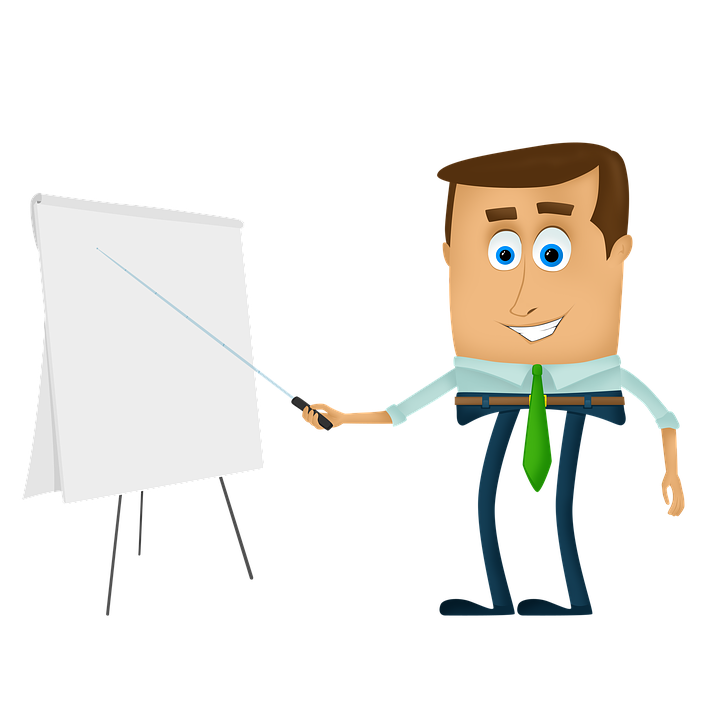 20×3 表示__________________
一共种了多少棵苹果树。
50×20×3 表示__________________
一共收获多少千克苹果。
课堂练习
03
PLEASE ENTER  TITLE HERE
课堂练习
【方法一】
列综合算式：
（1）5只青蛙一天吃多少只？
40×5×7
40×5＝200（只）
＝200×7
（2）5只青蛙一星期吃多少只？
＝1400（只）
200×7＝1400（只）
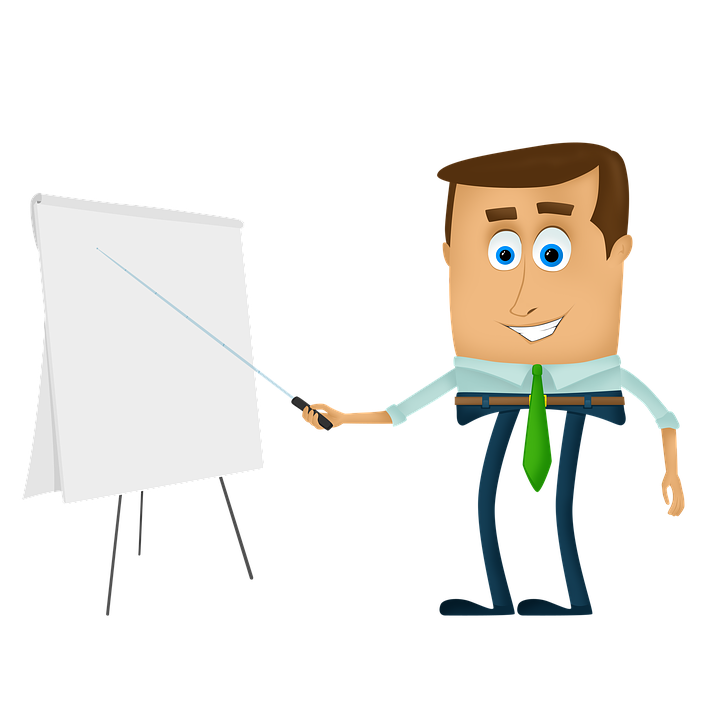 答：5只青蛙一星期（7天）可以吃1400只害虫。
课堂练习
【方法二】
列综合算式：
（1）1只青蛙7天吃多少只？
40×7×5
40×7＝280（只）
＝280×5
（2）5只青蛙一星期吃多少只？
＝1400（只）
280×5＝1400（只）
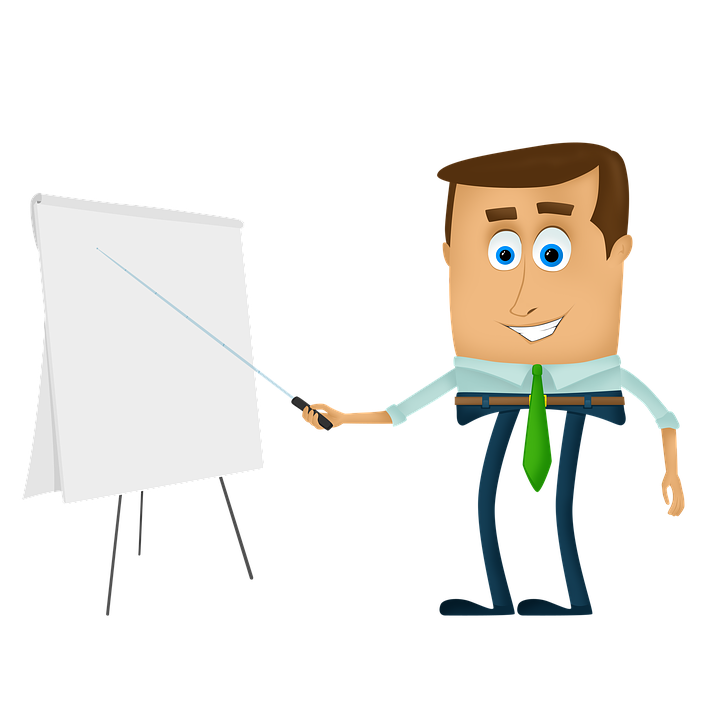 答：5只青蛙一星期（7天）可以吃1400只害虫。
课堂练习
【方法一】
（1）一共有多少棵？
列综合算式：
10×8×2
10×8＝80（棵）
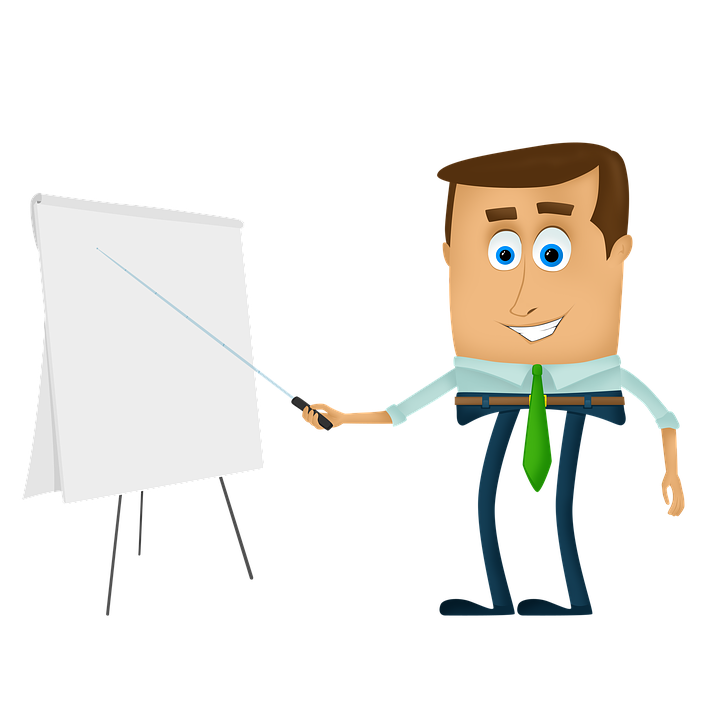 （2）一共要化肥多少千克？
＝80×2
＝160（千克）
80×2＝160（千克）
答：一共要化肥160千克。
课堂练习
【方法二】
（1）一行要施肥多少千克？
列综合算式：
2×10×8
2×10＝20（千克）
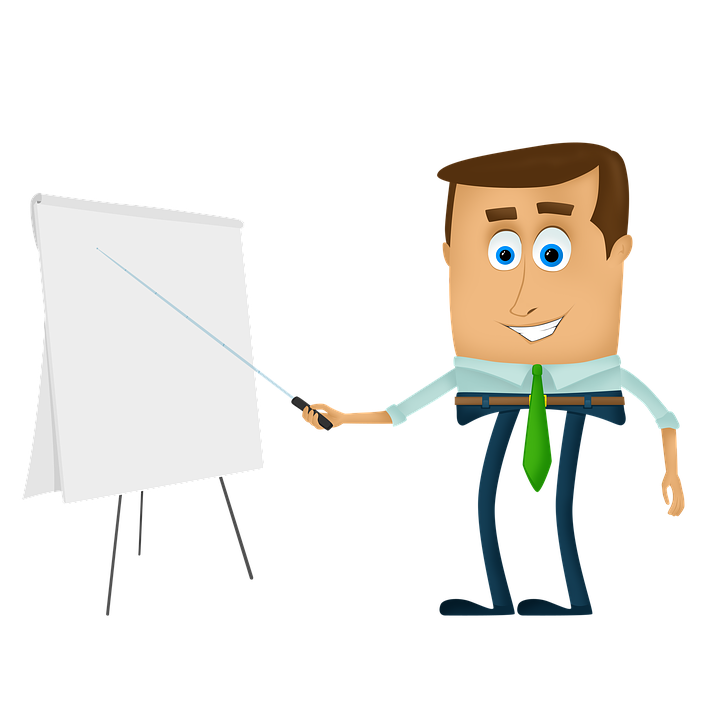 （2）一共要化肥多少千克？
＝20×8
＝160（千克）
20×8＝160（千克）
答：一共要化肥160千克。
课堂练习
【方法一】
列综合算式：
（1）10辆垃圾车一次运多少吨？
6×10×8
6×10＝60（吨）
＝60×8
（2）一天可以运垃圾多少吨？
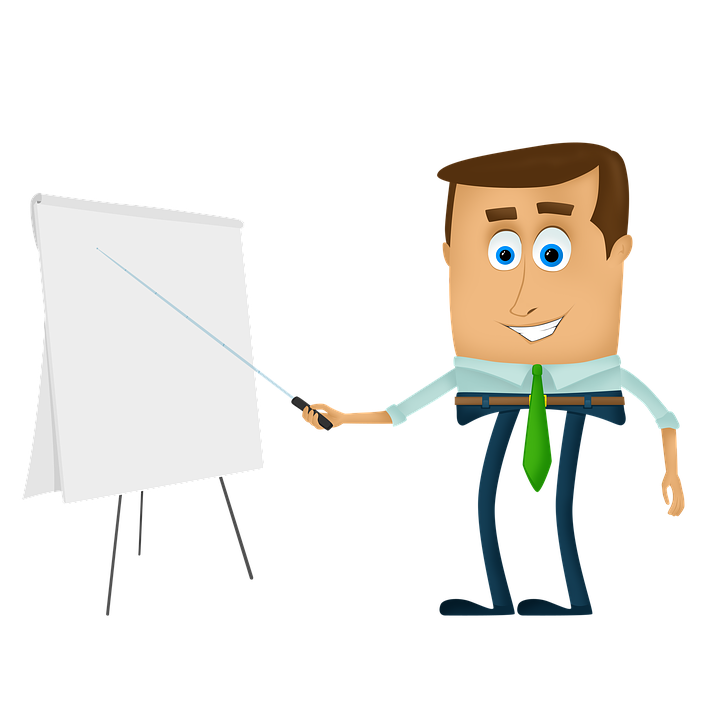 ＝480（吨）
60×8＝480（吨）
答：这个环卫公司一天可以运垃圾480吨。
课堂练习
【方法二】
列综合算式：
（1）1辆垃圾车每天运多少吨？
6×8×10
6×8＝48（吨）
＝48×10
（2）10辆可以运垃圾多少吨？
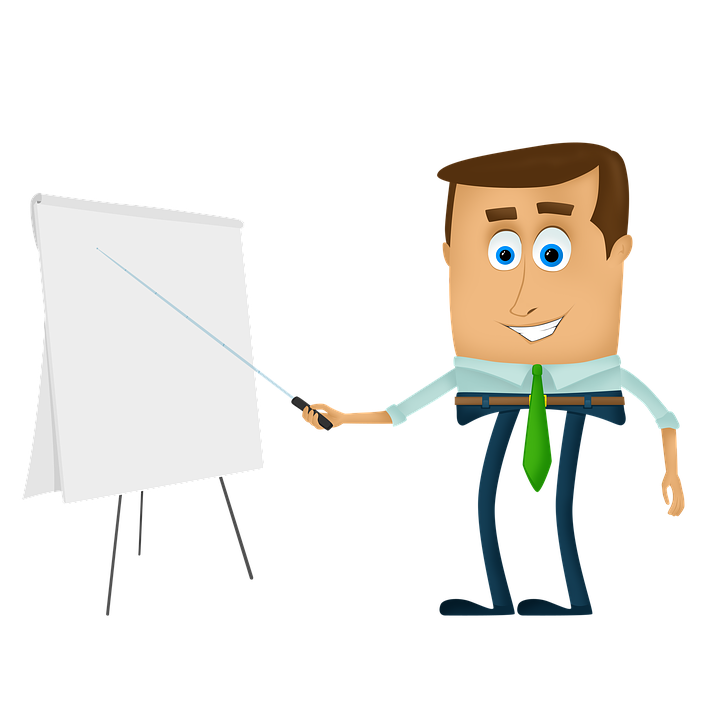 ＝480（吨）
48×10＝480（吨）
答：这个环卫公司一天可以运垃圾480吨。
课堂小结
04
PLEASE ENTER  TITLE HERE
课堂小结
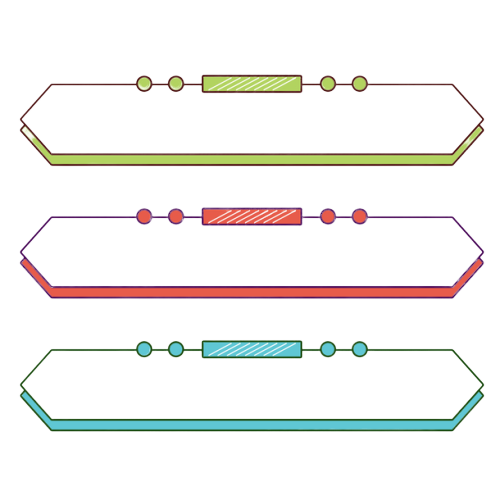 课堂小结
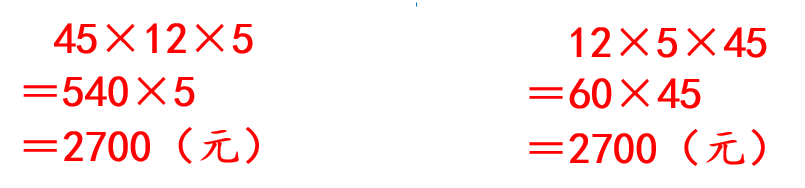 1、先分析各种数量关系,理清思路；
2、列出正确的算式；
3、按从左到右的顺序依次进行计算。
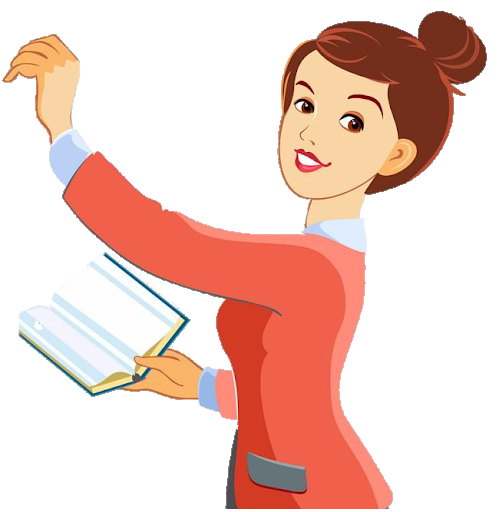 版权声明
感谢您下载xippt平台上提供的PPT作品，为了您和xippt以及原创作者的利益，请勿复制、传播、销售，否则将承担法律责任！xippt将对作品进行维权，按照传播下载次数进行十倍的索取赔偿！
  1. 在xippt出售的PPT模板是免版税类(RF:
Royalty-Free)正版受《中国人民共和国著作法》和《世界版权公约》的保护，作品的所有权、版权和著作权归xippt所有,您下载的是PPT模板素材的使用权。
  2. 不得将xippt的PPT模板、PPT素材，本身用于再出售,或者出租、出借、转让、分销、发布或者作为礼物供他人使用，不得转授权、出卖、转让本协议或者本协议中的权利。
人教版
感谢各位的仔细聆听
THE THIRD GRADE MATHEMATICS COURSEWARE OF PRIMARY SCHOOL
老师：xippt